Clasele a X-a
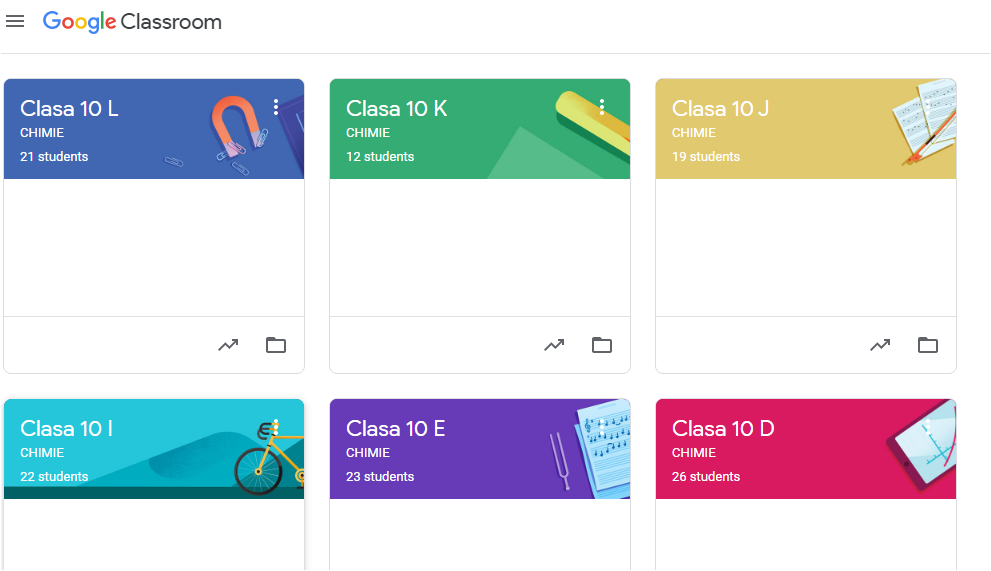 10 D
10 D
10 D
10 D
10 D
10 D
10 E
10 E
10 E
10 I
10 I
10 I
10 I
10 I
10 J
10 J
10 J
10 J
10 K
10 K
10 K
10 K
10 L
10 L
10 L
10 L